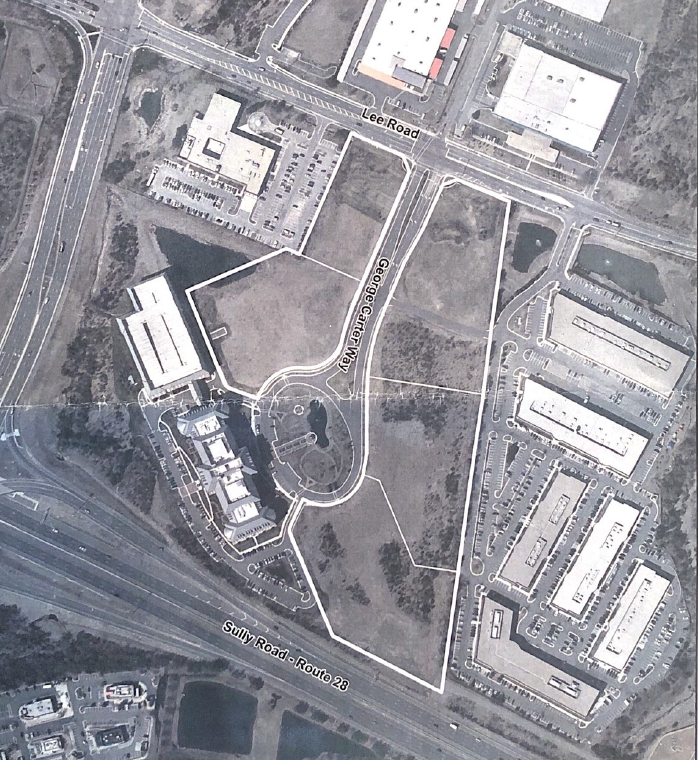 Ellipse at Westfield and Albemarle Point
Sully District
Land Use and Transportation Committee
August 17, 2020
Location and Site Specifics
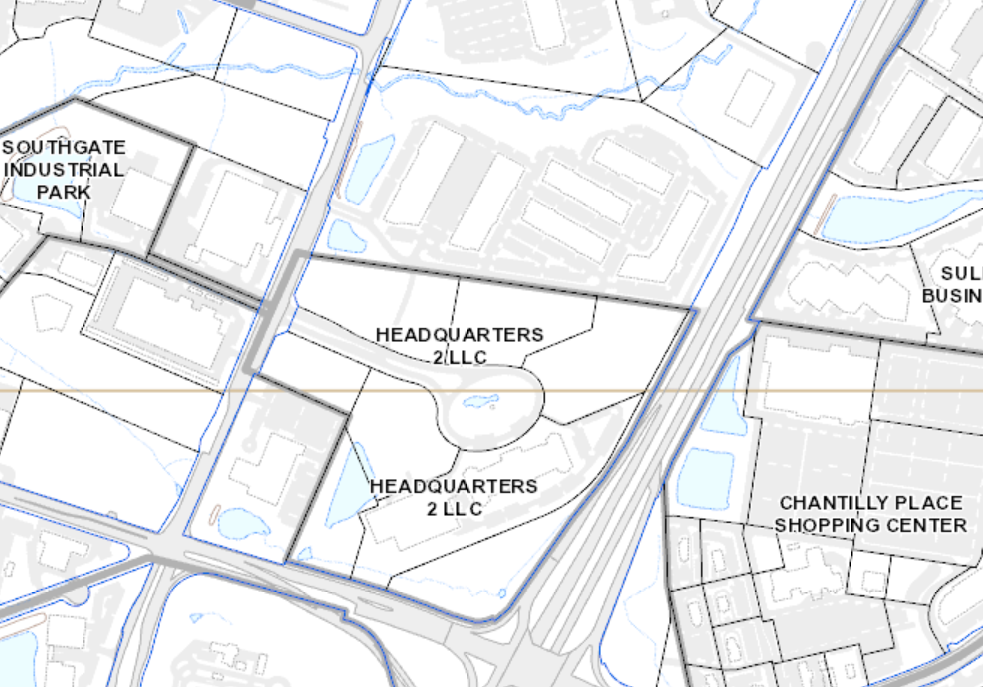 66 acres combined , Zoned I-5

Developed with L&F headquarters
	and 6 flex/office buildings

Five vacant properties on Ellipse 
	were approved for hotel; no 
	interest

High quality office/flex  uses in
	 Albemarle

Surrounding area/uses
Rt. 28
Lee Road
Willard Road
Background

Properties were one of thirteen nominations studied as part of the Dulles Suburban Center Plan Amendment which began in 2016.  Approved current Plan language in 2018.

Board recognized the opportunity to:
amenitize the existing L&F building  which has consistently experienced high vacancy rates, and 
enliven the office/service/flex uses in Albemarle by blending in a residential element.

Filed rezoning to PDC District which better aligns with existing office/flex environment on the properties and allows infusion of residential element
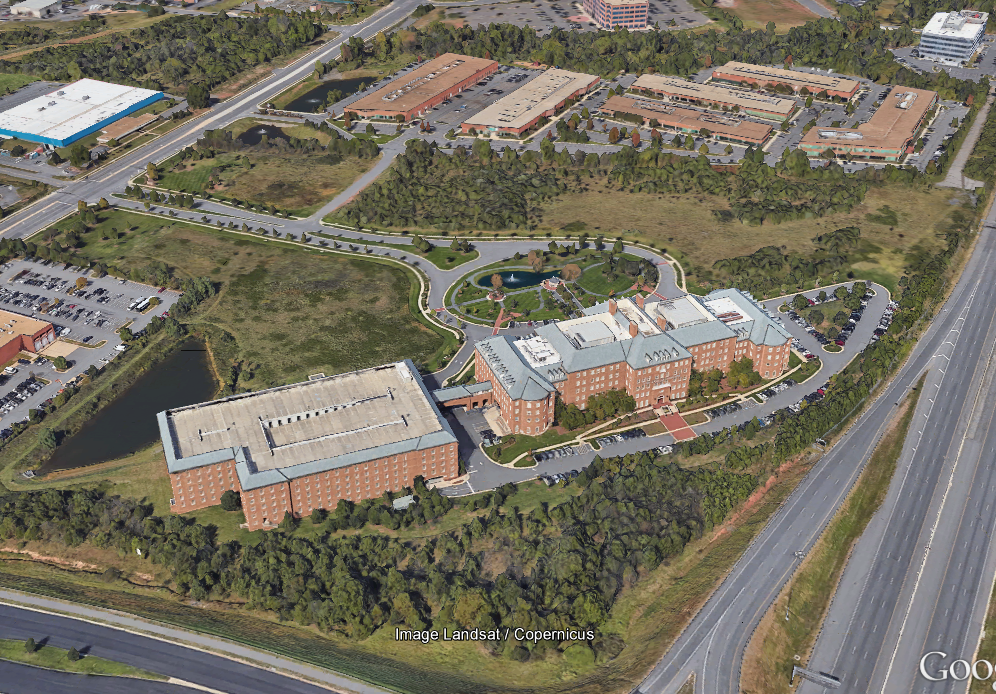 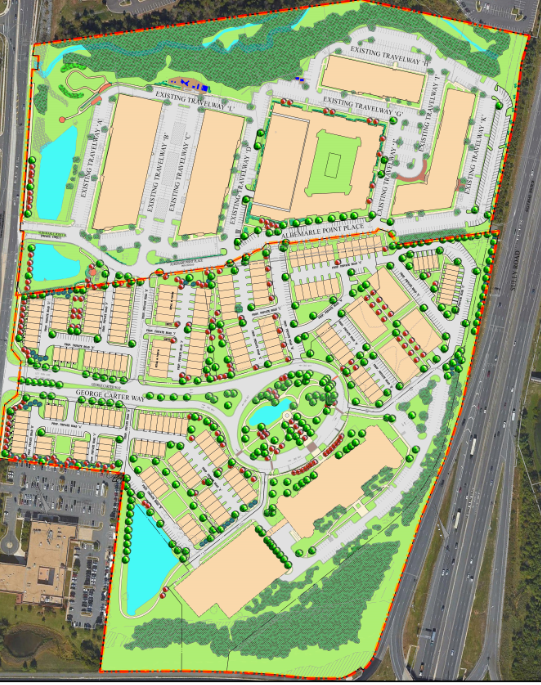 Vision

Project presents an exciting opportunity to create a walkable, 24/7, urban residential community focused on diversity of housing in moderately priced ownership products.

Project follows the well-settled planning and economic development principle that a mix of residential and work-place uses in a concentrated area attracts additional and upgraded retail, services and amenities that benefit both residents and employees of the community.
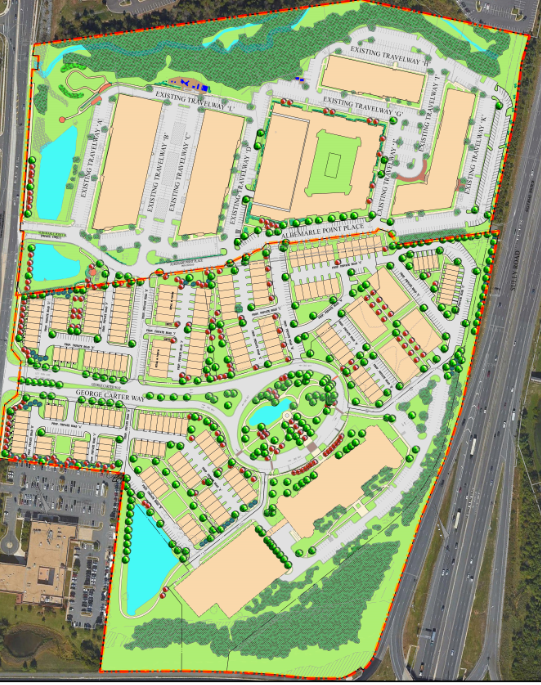 Highlights of Plan

Total of 683 residential units; diversity of housing types and price points
townhouses of varying sizes
2 over 2 condo units
small 4 story multifamily condo buildings
future 6/7 story multifamily building

Significant commitment to provision of affordable/workforce units
All will be for-sale products
ADUs will be dispersed throughout site in the 2 over 2 units
WDUs will be dispersed and located in the townhouses and
in the 2 over 2 units
All WDUs will be offered at lowest recommended WDU AMI of 80%

Retention of 579,322 sf of existing office and  office/industrial flex uses

Introduction of new neighborhood serving retail plus possibility
	of a myriad of allowable compatible PDC uses
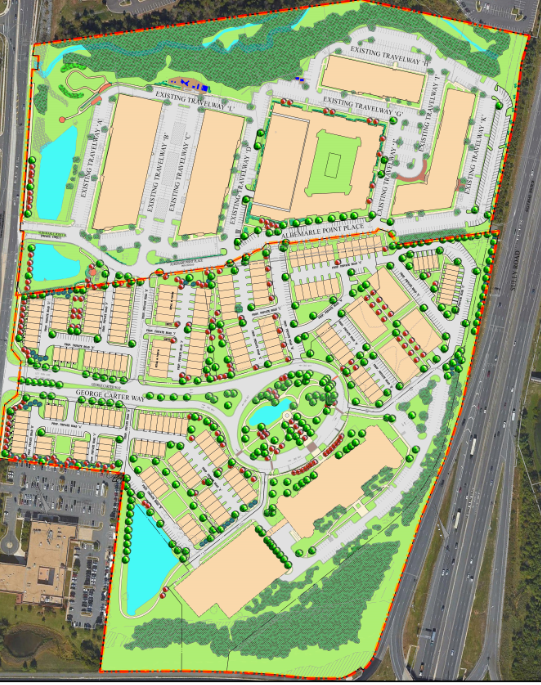 Highlights of Plan, contd.


Grid of walkable streets, pedestrian connections to and through robust open space amenity areas and to services/retail uses

Property is not in any airport noise contours

Transportation Impact Analysis reviewed and approved by VDOT
Review of Conformance with Comprehensive Plan Language

Provide 400-700 diverse residential units

•	A minimum of 12%  affordable, distributed throughout development

• 	Development should be phased 

• 	Provide adequate access and circulation, improve the existing north-south vehicular connection 

• 	Provide pedestrian connections to adjoining trails/walkways and transit stops

• 	Provide a unified and coordinated development plan; internal and external transitions;  logical and balanced orientation of development

• 	Provide access via George Carter Way and Albemarle Point Place. No additional access on Lee Road and no direct access on Route 28 or Willard Road

• 	Mitigate any additional transportation impacts to Lee Road and nearby intersections

• 	Develop an onsite, publicly accessible parks network per the Urban Parks Framework

• 	Mitigate school impacts
Urban Park Framework
	ComPlan Goal – 1.25 acres
	Provided – 2.46 acres
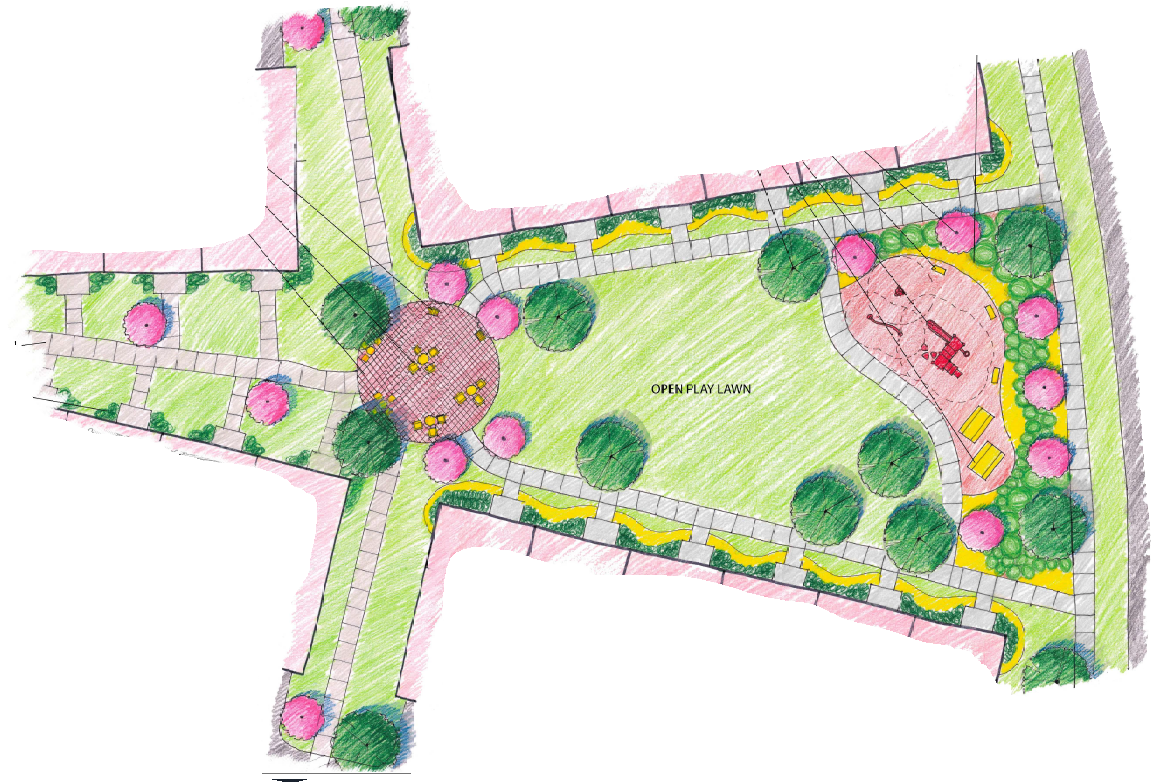 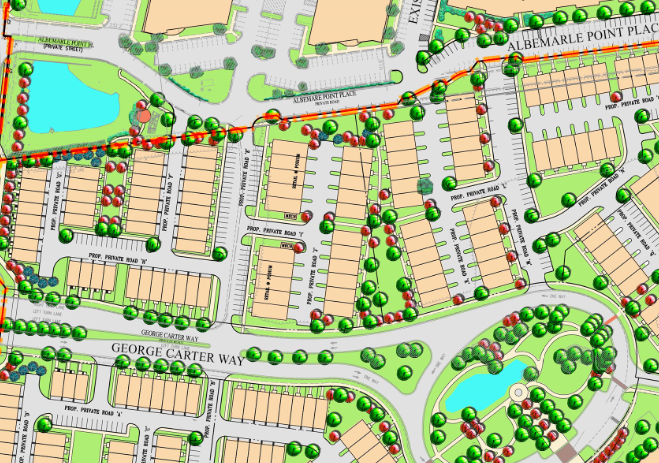 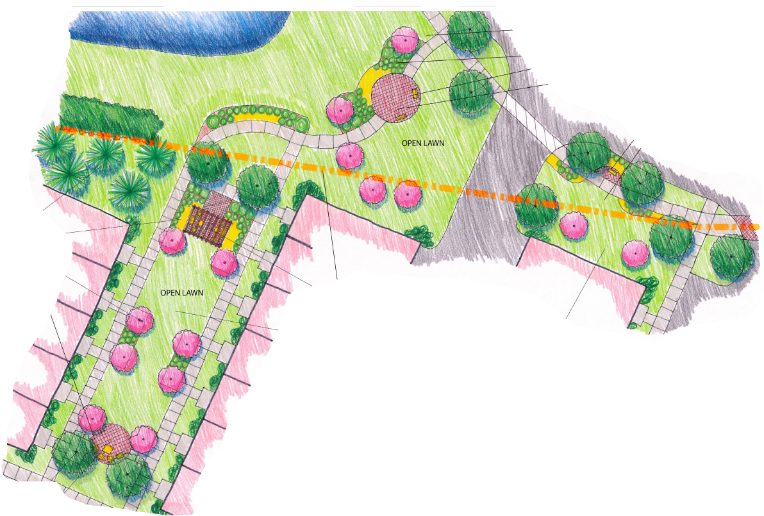 Pocket Park
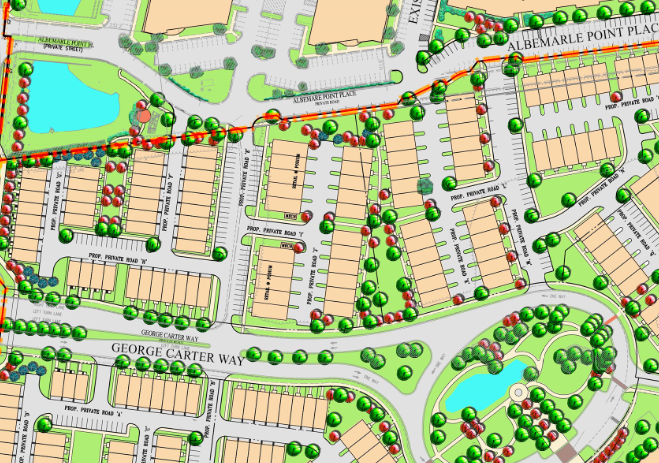 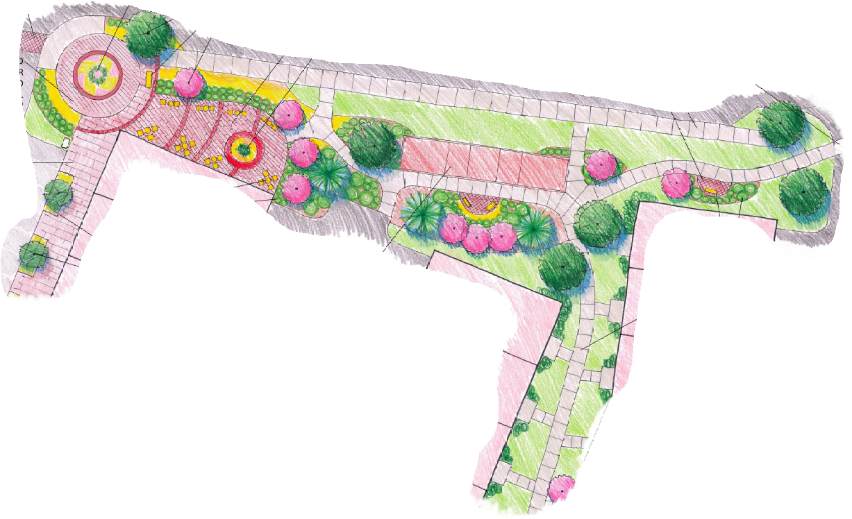 Pocket Park
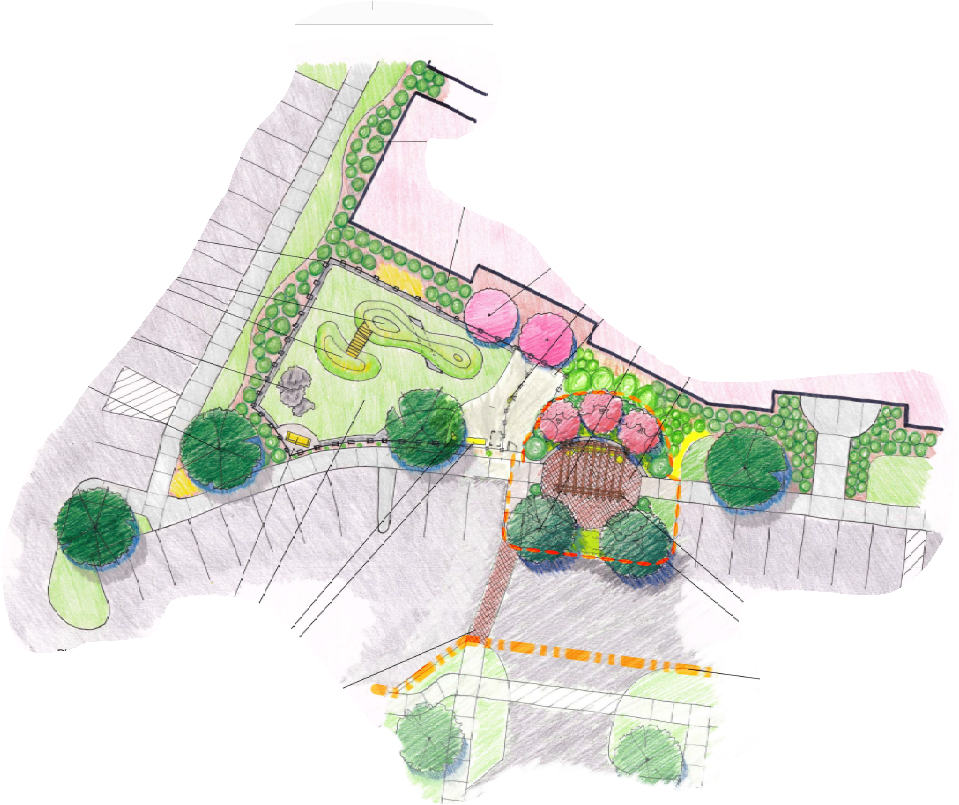 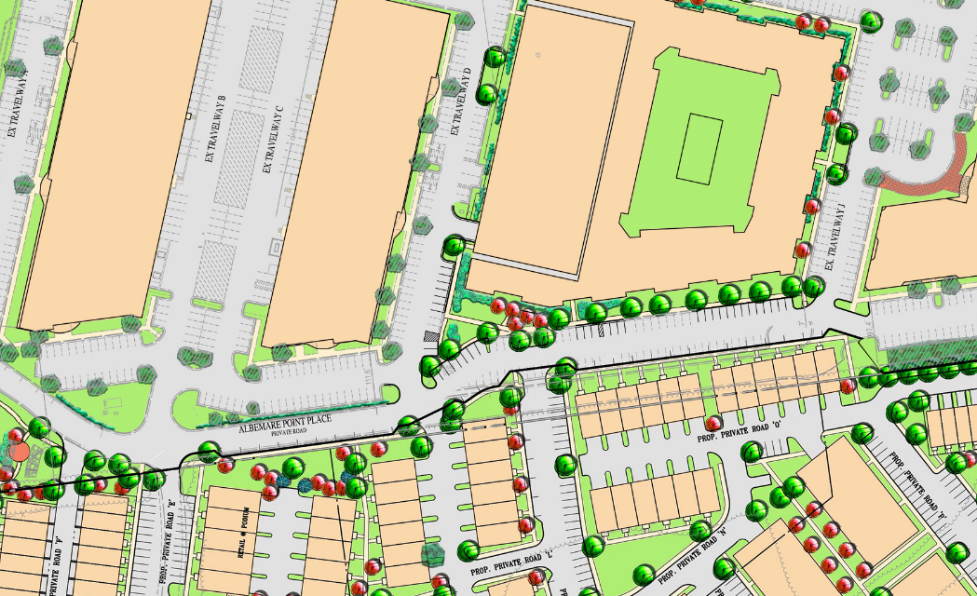 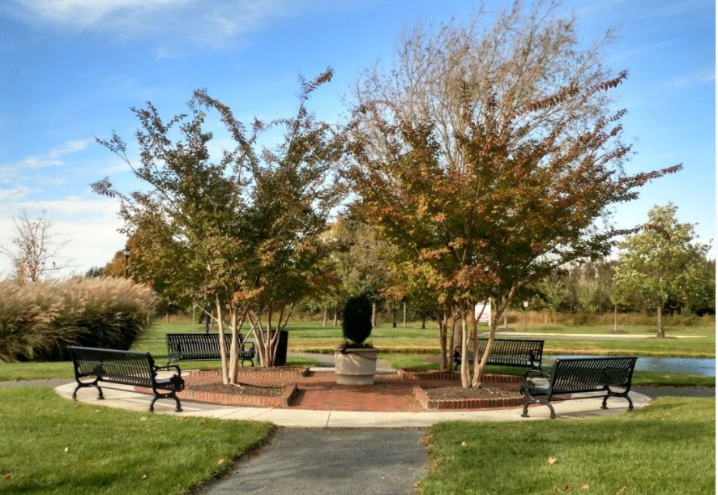 Common Green
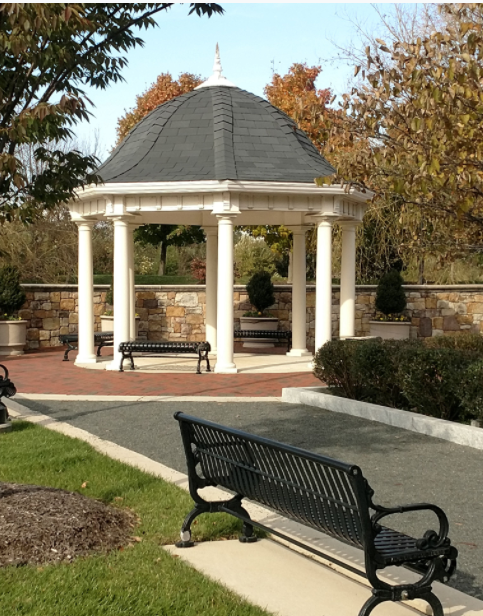 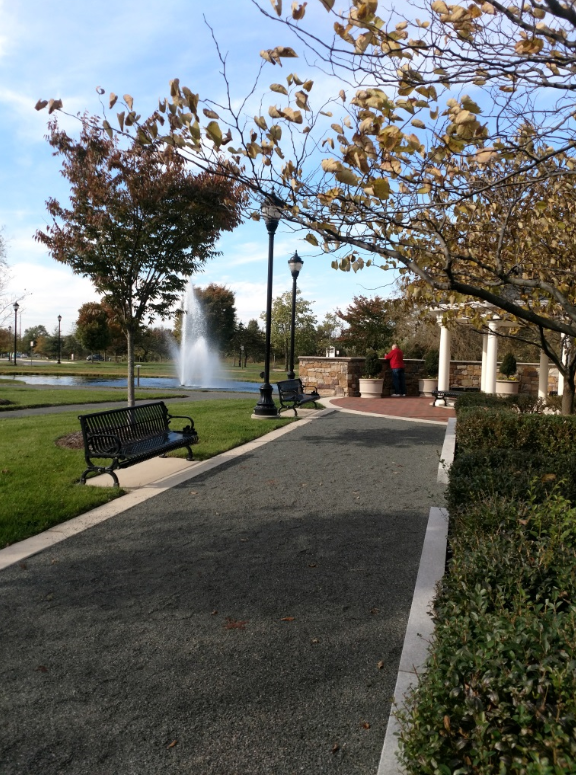 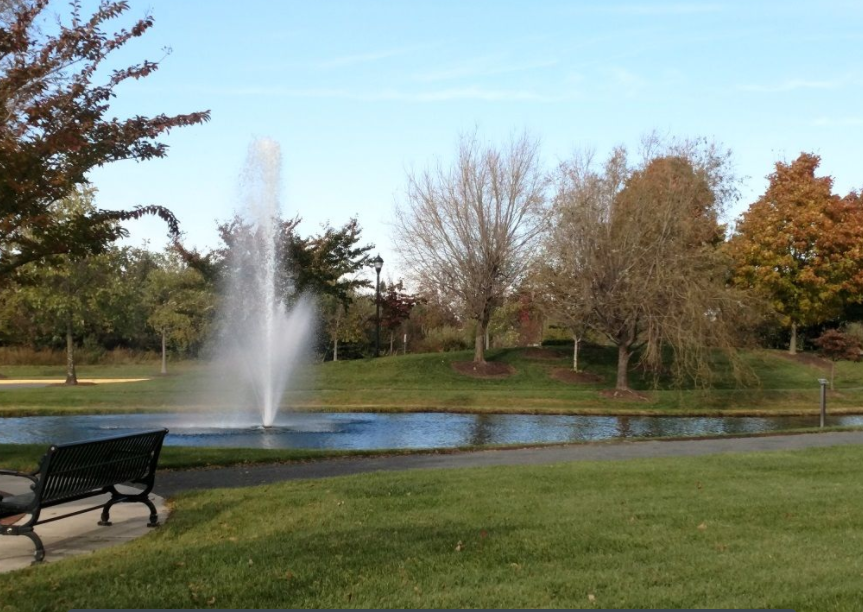 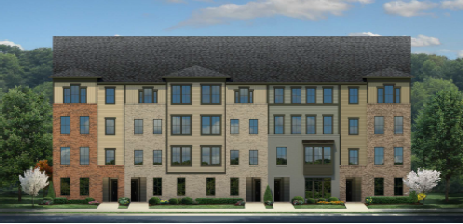 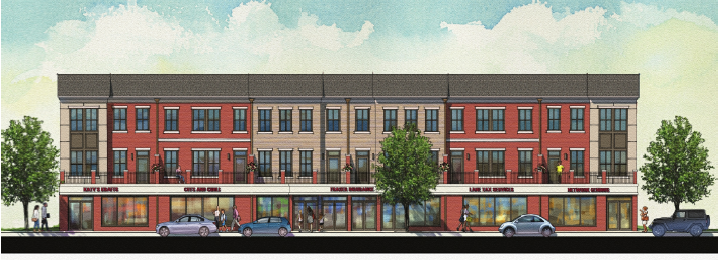 Residential over retail
2 over 2
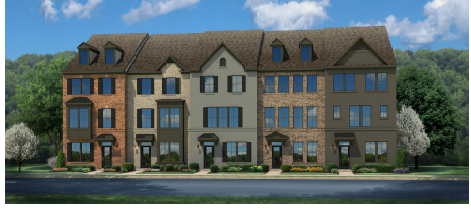 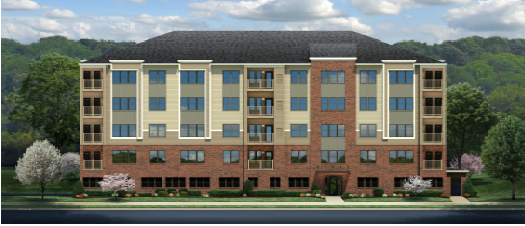 Townhouses
Condo building
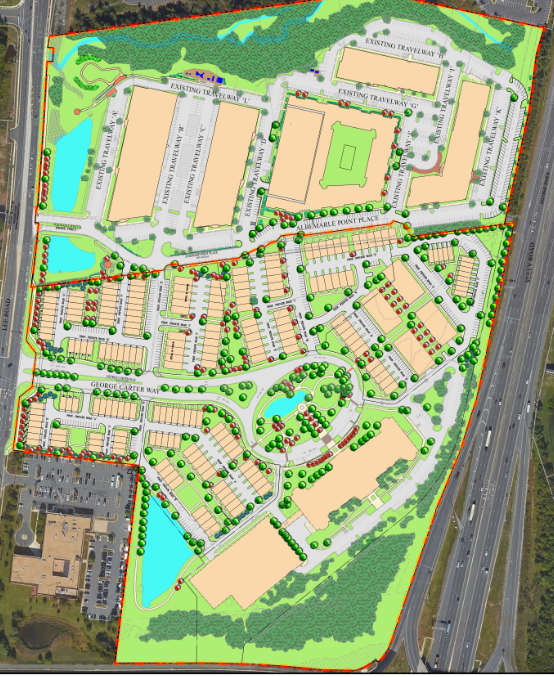 Proffers – extensive commitments

Timeline
	Planning Commission  11/4/20
Questions?